Atașamente pasive
Seshan brothers
Ce este un atașament?
Un mecanism pe care îl construiești care poate asista robotul în îndeplinirea unei sarcini (e.g. Ridicarea unui obiect, lăsarea unui obiect).
Acest mecanism este ,,atașat” la baza robotului. 
Pentru robotul de competiție, ținta este să realizați un design al atașamentelor care să  funcționeze constant de fiecare dată și să fie ușor de adăugat și înlăturat.
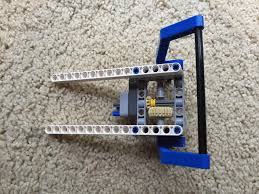 © 2023, FLLTutorials.org, Last Edit 5/29/2023
PASiv  VS.  alimentate
Atașamentele pasive nu au nevoie de putere externă. Ele tipic funcționează pe baza mișcării robotului sau simplu utilizează gravitația.
Această lecție acoperă câteva tipuri simple de atașamente pasive.
Atașamente alimentate au nevoie de o anumită  sursă de putere.  Aceasta include puterea unui motor, pneumatica sau alte surse.
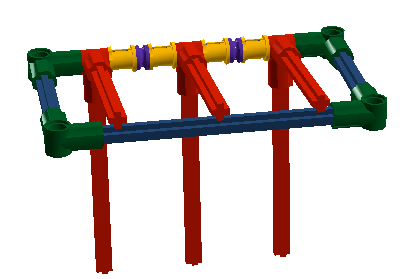 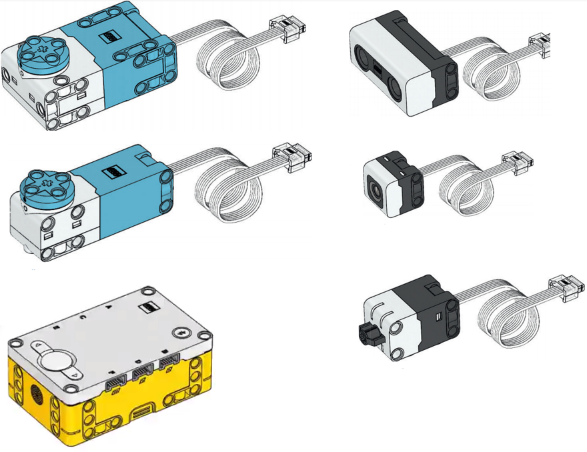 © 2023, FLLTutorials.org, Last Edit 5/29/2023
Unul – poarta cu un singur sens sau cortina
Atașamentul pasiv care lasă obiectele să intre dar nu să iasă
Utilizează gravitația 
Poate fi realizat în orice dimensiune
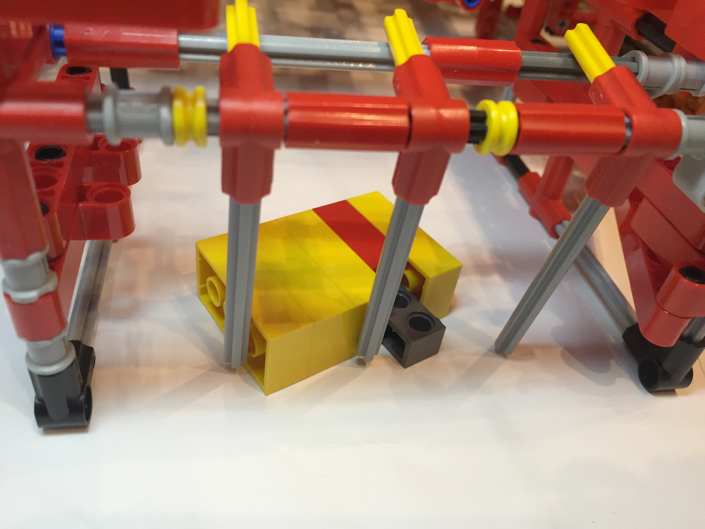 © 2023, FLLTutorials.org, Last Edit 5/29/2023
Încercați să construiți unul…
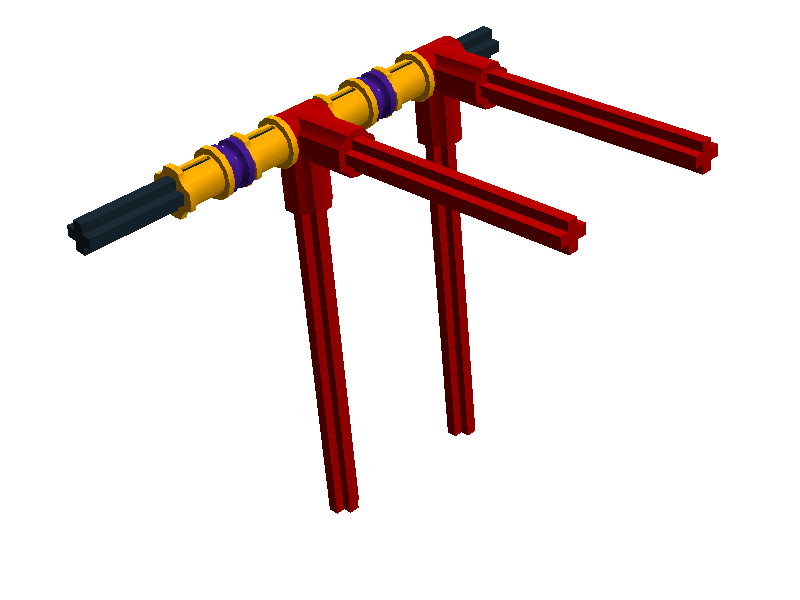 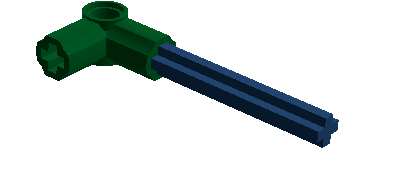 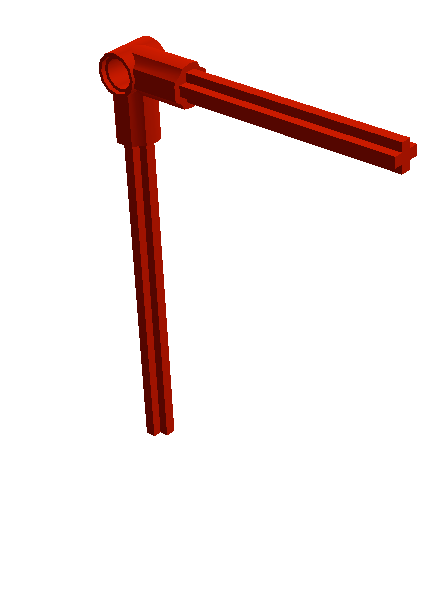 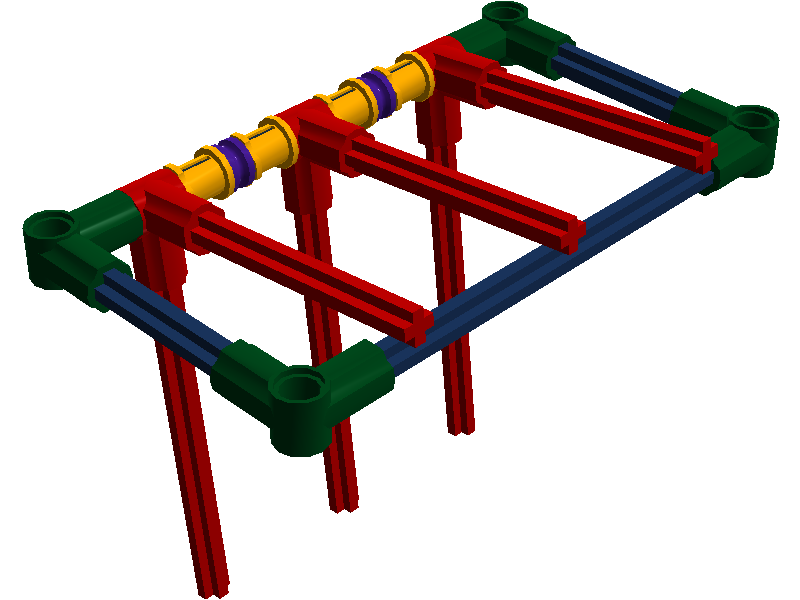 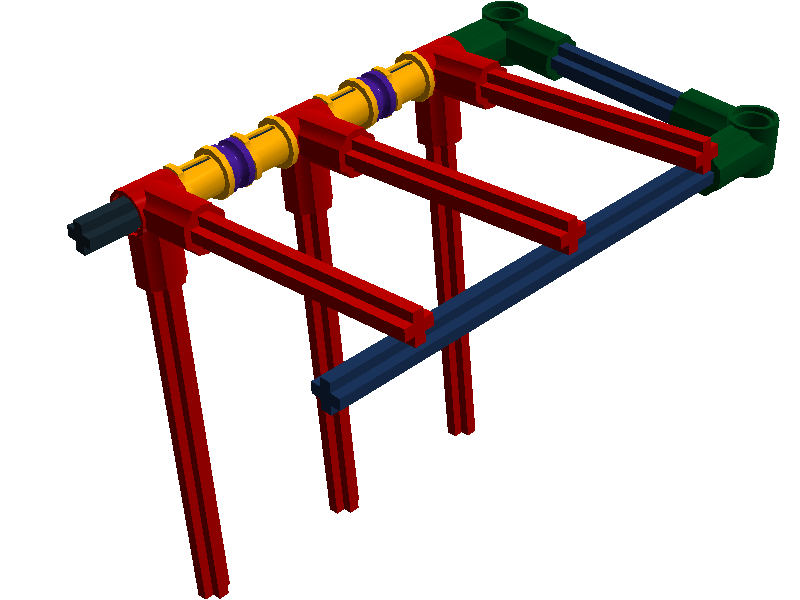 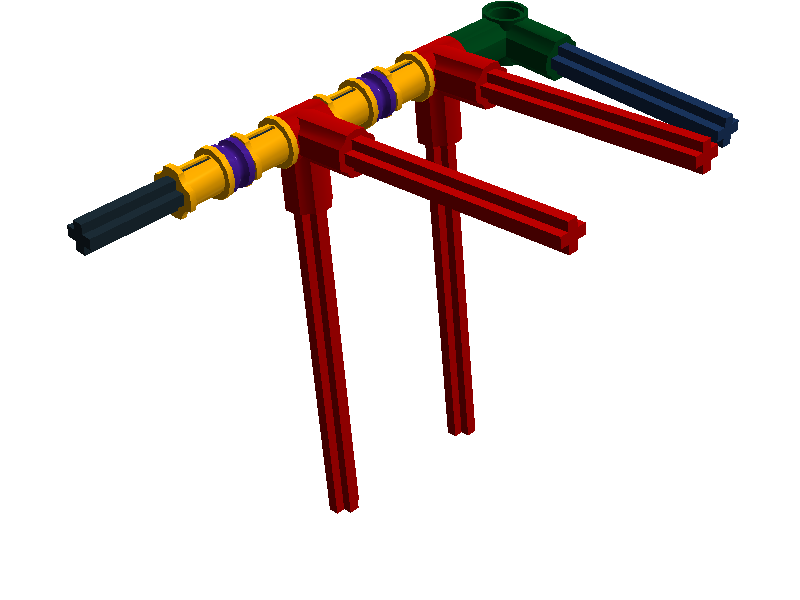 © 2023, FLLTutorials.org, Last Edit 5/29/2023
carabinieră
Atașamentul pasiv lasă obiectele să intre dar nu să iasă
Se poate utiliza gravitatea sau benzile de cauciuc.
Poate fi modificat la orice dimensiune
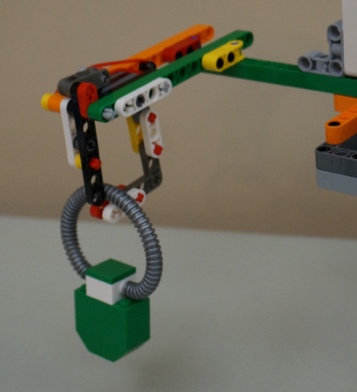 © 2023, FLLTutorials.org, Last Edit 5/29/2023
Încercați să construiți unul…
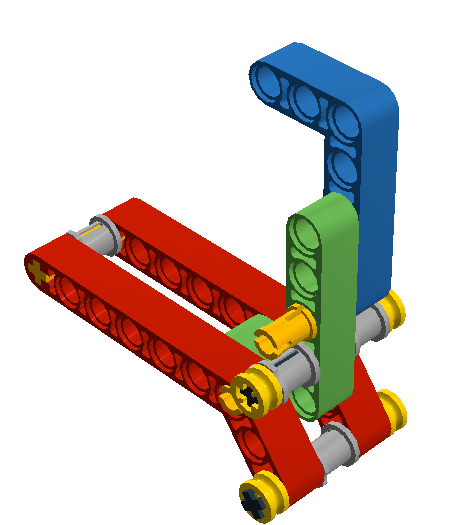 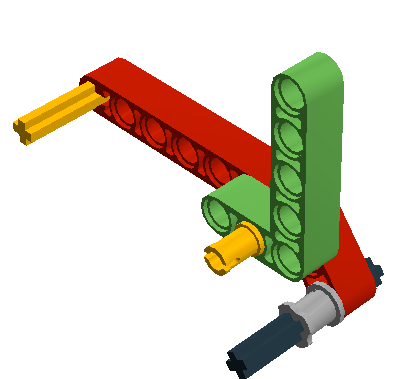 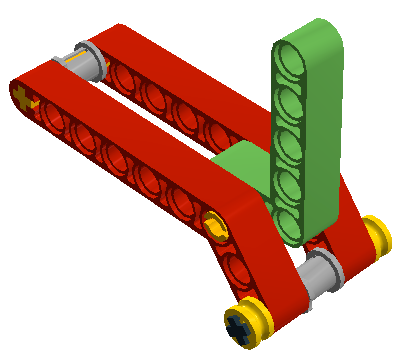 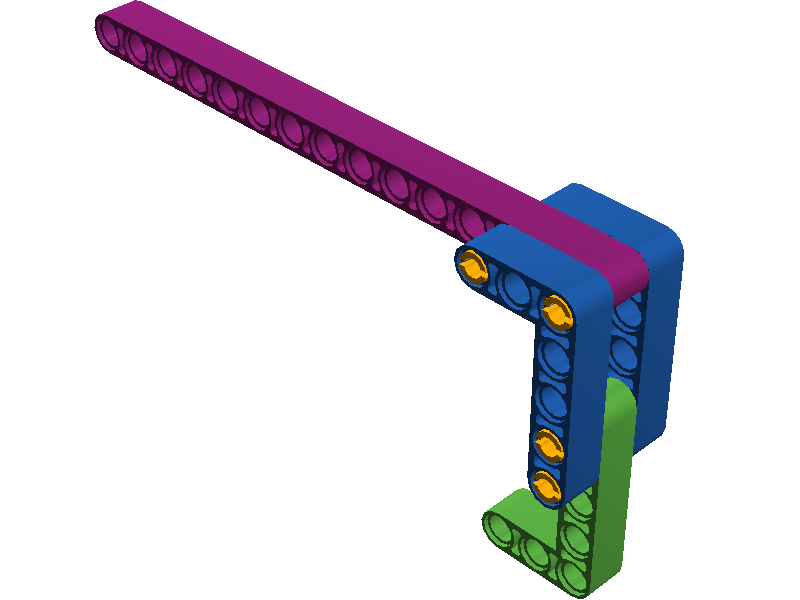 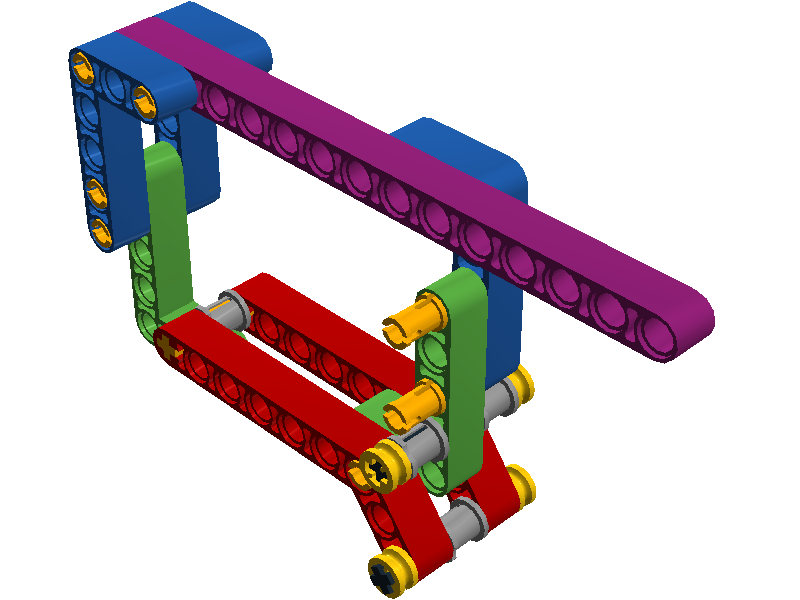 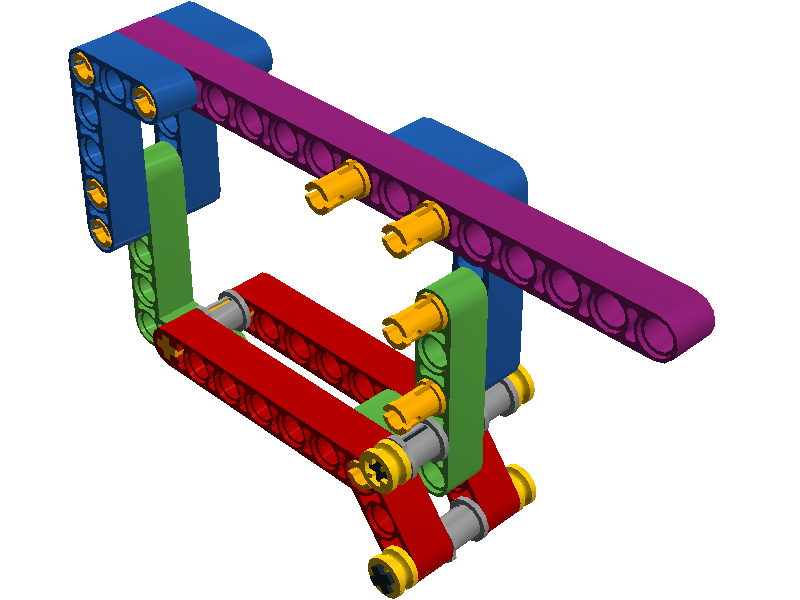 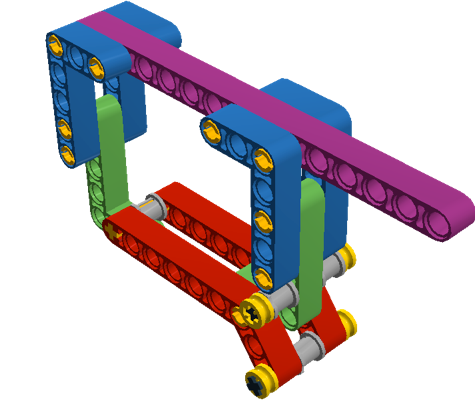 Add rubber bands on bushings as needed
© 2023, FLLTutorials.org, Last Edit 5/29/2023
Credits
Această lecție a fost scrisă de  Arvind și Sanjay Seshan
Mai multe lecții despre FIRST LEGO League sunt disponibile pe www.flltutorials.com
Această lecție a fost tradusă în limba romană de echipa FTC Rosophia #21455
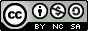 This work is licensed under a Creative Commons Attribution-NonCommercial-ShareAlike 4.0 International License.
© 2023, FLLTutorials.org, Last Edit 5/29/2023